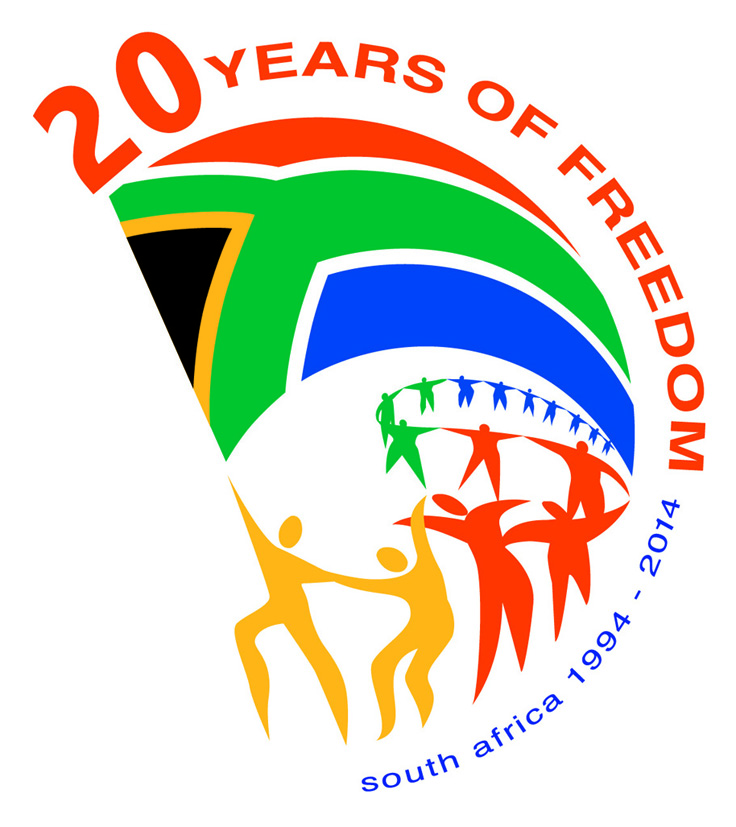 Portfolio Committee on Human Settlements 08 March 2016
Review Of Community Residential Units Programme (CRU)
Mr. M. Tshangana
Contents
Purpose
Background
Findings 
Key Policy Proposals
Consultations 
Recommendations
2
Purpose
The purpose is for  the Committee to:

Note the key research findings on the CRU Study by the Department.

Share key strategies for review of the existing policy provisions for the programme.
3
Background
There are 181 public sector hostels which are owned by Provincial Governments and/or Municipalities excluding hostels for use by municipal employees. 
The BNG strategy conceptualized hostels as part of the social housing programme which included communal housing, family units and shared facilities.
4
Background…
The CRU is a sub programme of the Social and Rental interventions and accessible to households earning up to R3500 PM. It is comprised of 8 options:
Stabilization option, 
Demolition option, 
Refurbishment option, 
Conversion of other use buildings for residential purposes, 
New build infill development option, 
New build Greenfield developments option, 
Complete hostel development
Long term maintenance
5
Key Findings
Since 2007 an estimated 29 837 units were either developed or refurbished against a budget of R9, 5 billion.
The programme was only applied to 78 projects in all Provinces excluding the Eastern Cape.
Approximately 89% of undertaken projects used the redevelopment option and or refurbishment of existing hostels.
6
Key Findings…cont..
4. The average cost per unit amounted to R319 301.

5. 	Size of units range between 46 to 65sqm.

6. The majority of units were 2 or 3 bedroom family units.
7
8
Findings…Cont..
7.There are high cost on the demolition of existing buildings and site rehabilitation as hostel were originally built on less than ideal terrain.

8. The CRU grant was to fund the construction of top structures but was used to finance infrastructure upgrades such as water and sanitation including the provision of social amenities.
9
Findings…Cont
9. The CRU Implementation Toolkit not used nor 	known by implementers.

10. A majority of CRU allocations done were driven 
by automatic allocation to current hostel residents - Stock was allocated to people earning well above the income threshold.
10
Problem Statement
25% of the gross monthly income is only one of the assessment tools to determine affordability.
The lowest estimated monthly rental is R800 per month based on a principle of recovering the monthly operational and admin expenses.
If the qualification criterion of limiting housing debt expenses to a maximum of 25% of gross income is applied, a household must earn at least R3 200 per month to afford a monthly rental of R800.
11
Problem Statement
Poor Programme Management
Norms and standards nor systems for the long term monitoring and evaluation 
High investments on units that are too large and costing more than they would through normal market mechanisms.
Rentals are set below the economic cost recovery rate, forcing municipalities to apply large scale subsidization that is neither affordable nor sustainable
Rental collections of about only 18%.
12
Proposals
Use CRU as a Capital Grant for redevelopment of existing public sector hostels
Shift new build CRU  to Social Housing 
Income limit of R3 500 be adjusted to accommodate households earning up to R5 500 per month. 
Approve the set specifications, norms and standards
13
Key Proposals
4. Set cost limits on stock to be constructed 
Minimum – R139 306 for a Bachelor
Maximum – R395 146 for 2 bedroom 
Feasibility @ 3.5%
Social Facilitation – Per unit @R500
Tenant admin – Per Unit @R350
5. Change  the terminology of hostel to affordable rental
6. Improve the CRU management
7. Negotiate funding for CRU engineering Services and social amenities with municipalities.
14
Consultation
The proposals have been tabled at Policy , Research and Strategy Task Team comprised of Provinces, Municipalities, SALGA and entities
August 2015
February 2016
15
Recommendations
It is recommended that the Committee:

Note the key findings on the review of the CRU Programme.

2.  The Department upon required approval of the policy by Minister and MinMec table the final policy to be implemented
16
Thank You
17